Học vần
Tiếng Việt
g - h
Bài 12:
g
h
1. Làm quen
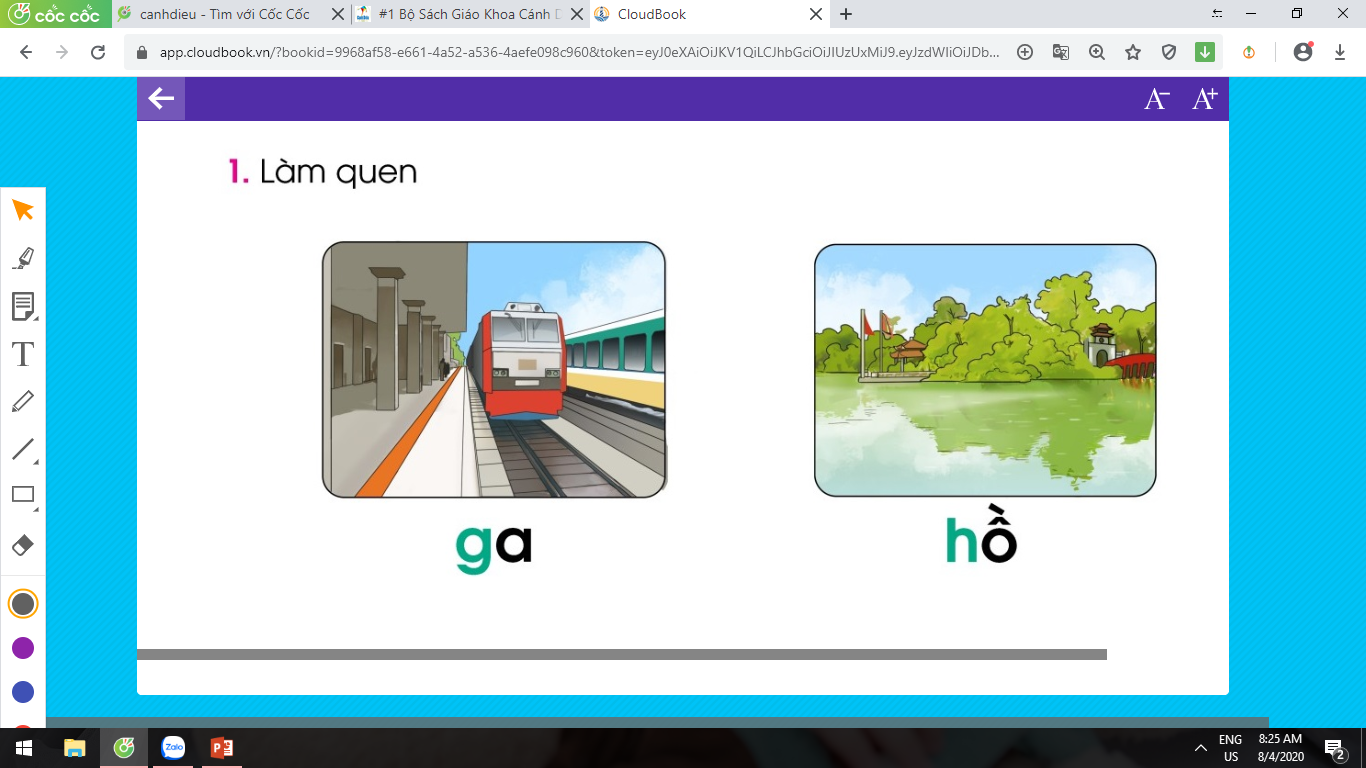 ga
g
a
ga
g     g 		G
1. Làm quen
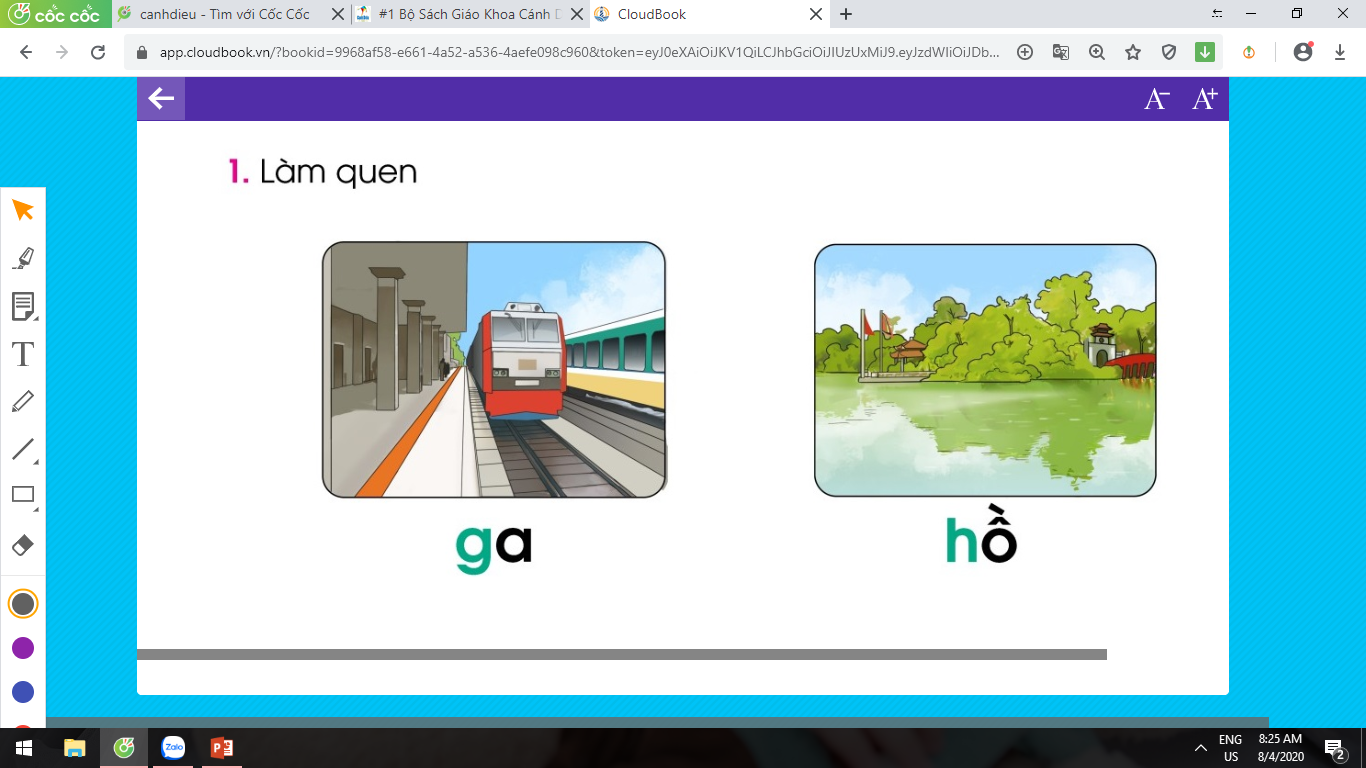 hồ
h
Ồ
hồ
h     h 		H
1. Laøm quen
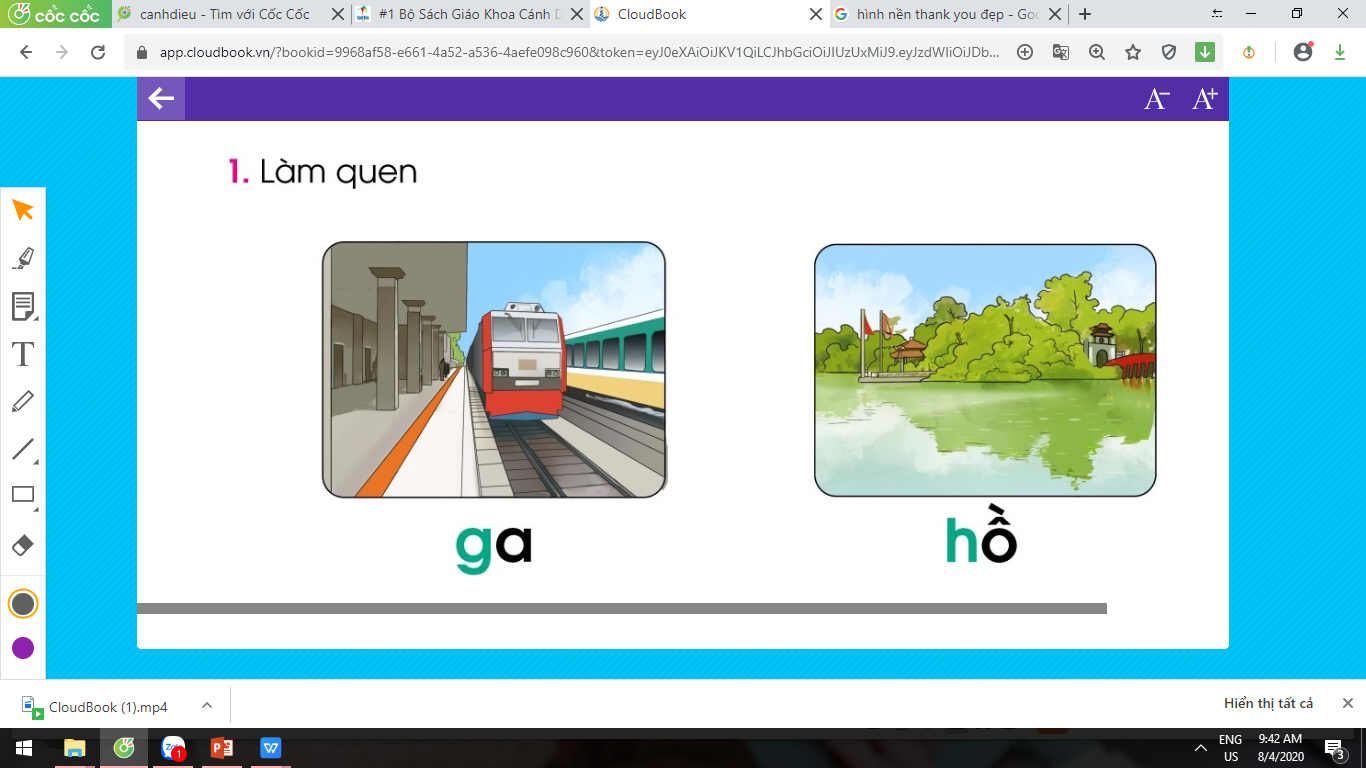 2. Tiếng nào có âm g? Tiếng nào có âm h?
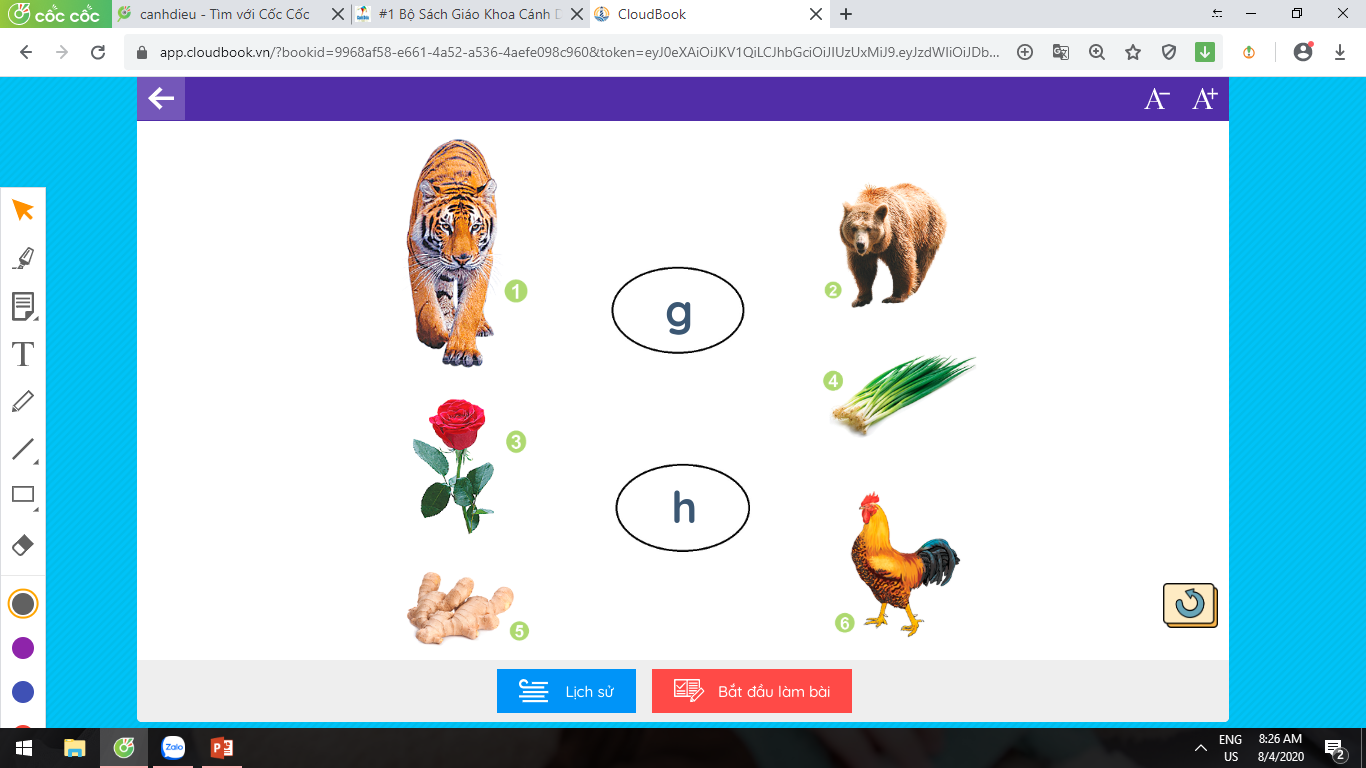 hổ
gấu
hành
hoa
gà
gừng
3. Tập đọc
Bé Hà, bé Lê
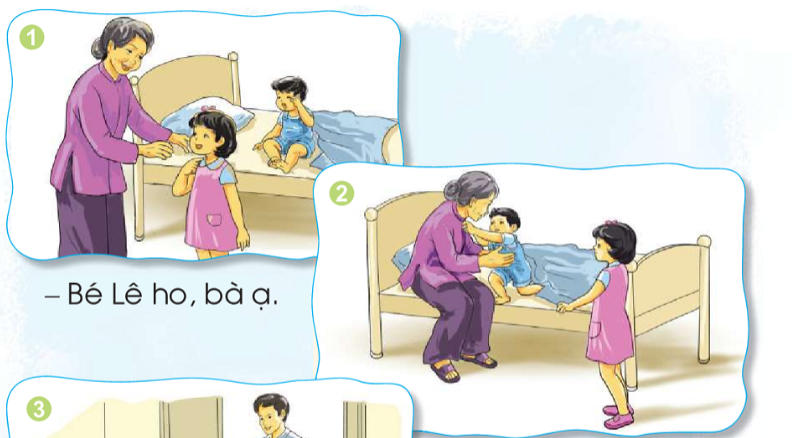 - Bé Lê ho, bà ạ .
Bé Lê ho
Bà bế bé Lê.
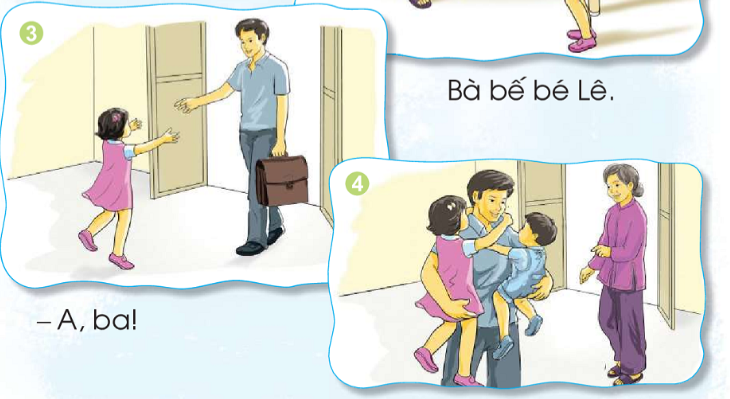 bế bé
- A, ba!
Ba bế cả Hà ,cả bé Lê .
cả Hà
bé Lê
Nghỉ giải lao
5. TËp viÕt
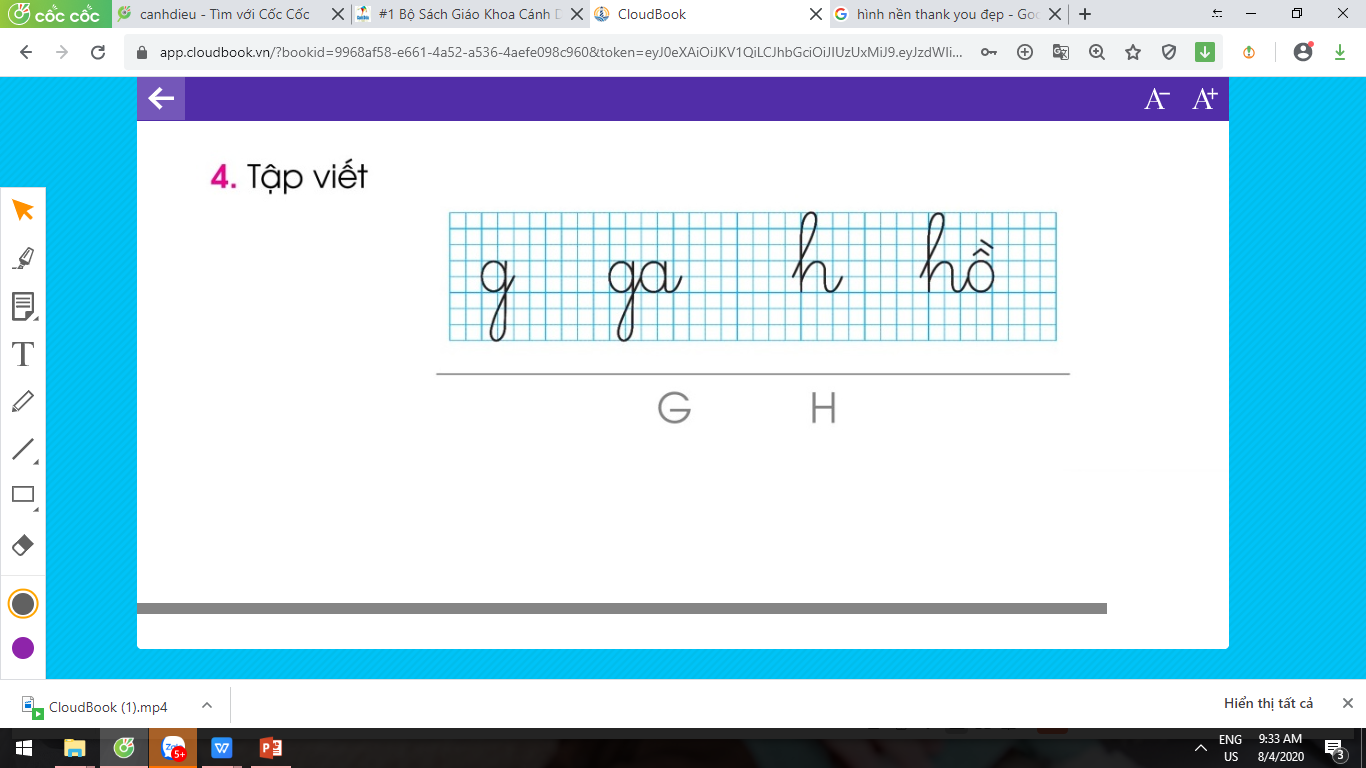 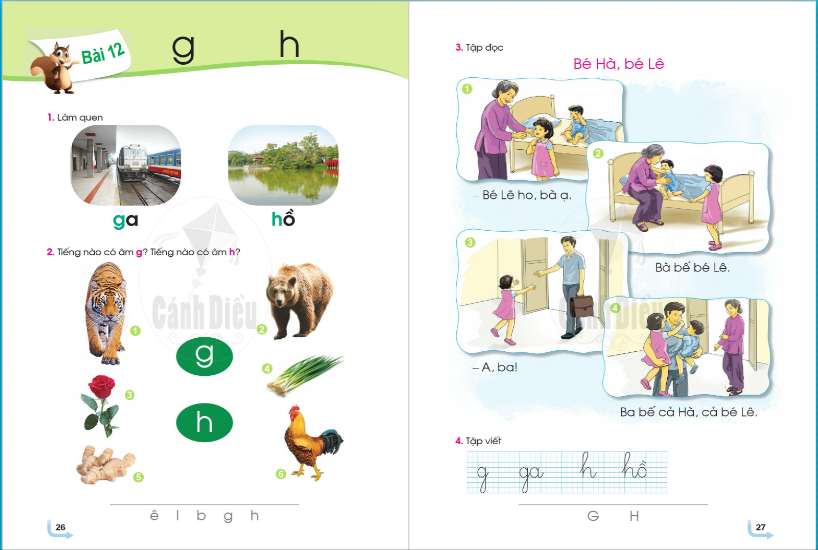